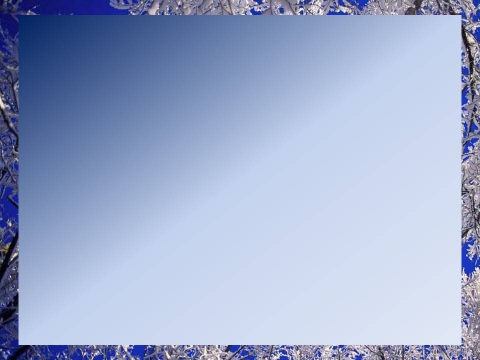 Русский язык 2 класс «Изменение глаголов по числам»
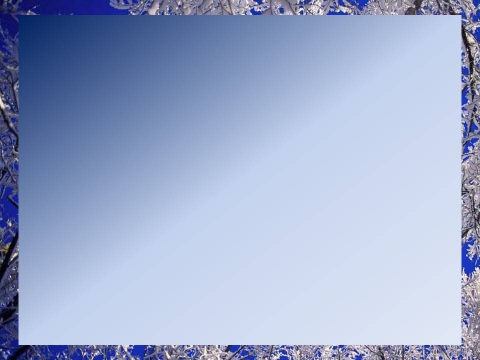 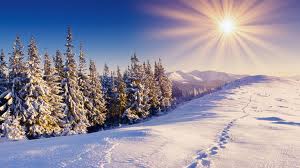 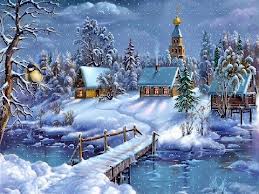 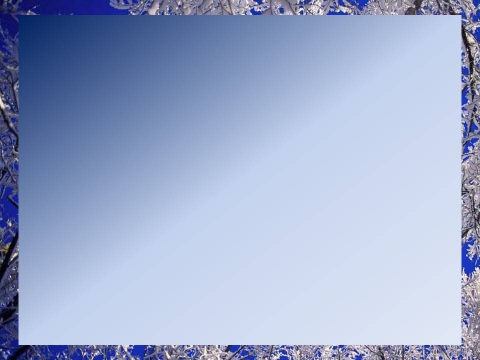 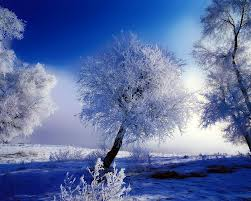 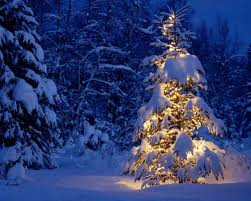 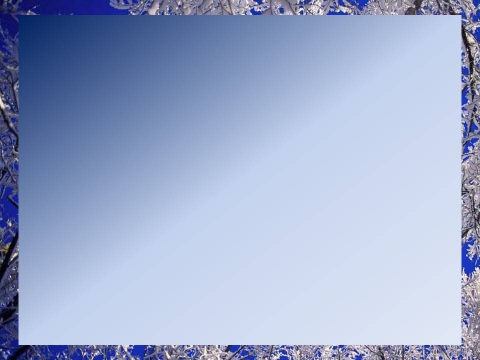 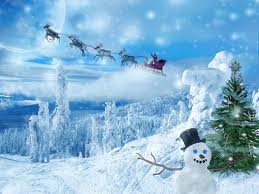 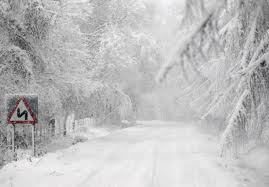 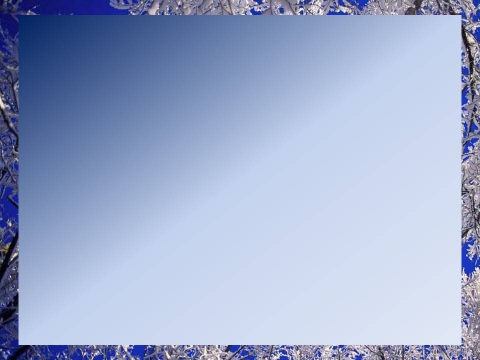 пройдут
дуют
скользит
засверкают
воют
скатится
замёрзнет
ед. число
мн. число
что делает?
 что сделает?
что делают?
 что сделают?